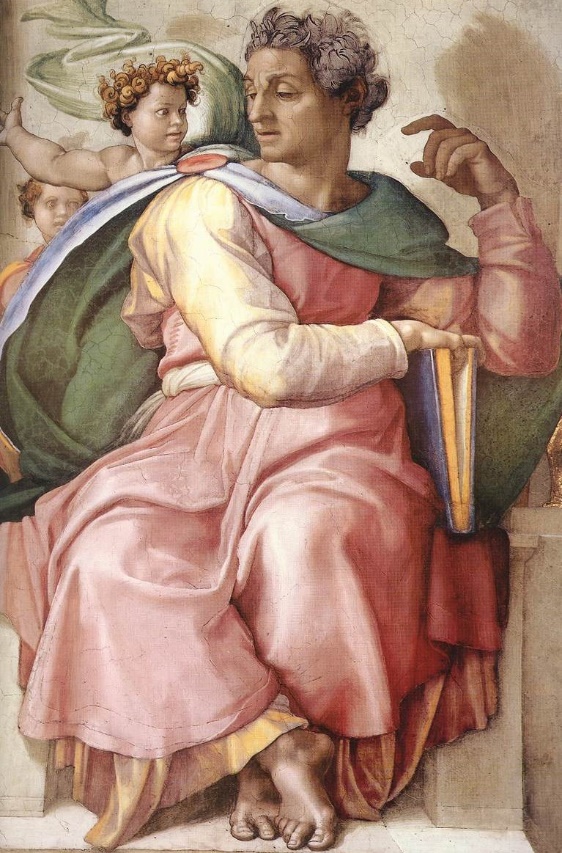 ІСАЙЯ
Лекція 14
[Speaker Notes: "залишок повернеться" (Шеар-Ясув, 7:3) та "квапиться здобич, скорий грабіж" (Магер-шелал-хаш-баз, 8:3)

Це імена дітей пророка Ісаї
Пророки часто вдавалися до різних способів, щоб привернути увагу людей
Їх задача – передати людям слова Бога

Ісая – порятунок Єгови

«Пророк Ісая» Мікіланджело, Сікстинська Капелла, Ватикан]
Хто такий Ісая?
Служив під час правління 4-х царів: Узію, Йотама, Ахаза та Єзекії (1:1) 
Мав доступ до царя (7:3)
Був одруженим і мав 2 синів 
Пророкував в Єрусалимі та околицях
Сучасник Осії та Михея
Загинув мученицькою смертю за наказом царя Манасії
[Speaker Notes: Пророкував більше 40 років
Узія помер в 742 році до РХ - Ісая був покликаний на служіння (6:1), 
Єзекія жив до 687 року

Походив зі знатної родини

Юстин Мученик (100-165рр. по Р.Х) написав, що Ісаю порізали пилою на шматки]
Ісайя використовував 2186 різних слів 
Єзекіїль використовував - 1535 слів
Єремія - 653
в Псалмах - 2170
[Speaker Notes: Отець ранньої церкви Ієронім порівняв Ісайю з легендарним грецьким оратором Демосфеном]
Історичний фон
Ізраїльське царство занепало в  духовному, політичному і військовому плані
В 722 році до РХ, Ізраїль капітулював перед Ассирійською навалою
Юдея в небезпеці, але чудом відбивається від Ассирійців
Ісая закликає не покладатися на Єгипет, але на Господа
Структура
[Speaker Notes: 66 розділів, які розділяють на дві основні частини: 
Божий суд за гріх (1-39), 
Боже потішення та надія на майбутнє (40-66).]
І. Дорікання за гріхи Юди, та покликання Ісаї (1-6)
1:4 О люду ти грішний, народе тяжкої провини, лиходійське насіння, сини-шкідники, ви покинули Господа, ви Святого Ізраїлевого понехтували, обернулись назад!
6:1 Року смерти царя Озії бачив я Господа, що сидів на високому та піднесеному престолі…
[Speaker Notes: Пророк починає книгу з опису гріхів Юди. 
У формі судового засідання щодо порушення угоди, звучать звинувачення у порушенні Заповіту.

Історія покликанні Ісаї, показує причиниу, завзяття і любові до святості Бога
в присутності Святого відчуває свою гріховність
отримує очищення і відповідає на заклик служити]
ІІ. Невірство Юди, надія на Месію з роду Давида (7-12)
7:14 …Тому Господь Сам дасть вам знака: Ось Діва в утробі зачне, і Сина породить, і назвеш ім'я Йому: Еммануїл.
[Speaker Notes: На прикладі царя Ахаза, видно зачерствілість сердець Юдеїв:
Ахаз відкидав поради пророка (7:4-17), 
народ насміхався над його проповідями (5:10-12) 

Навіть перед смертельною загрозою, вони не покоряються Богу
Коаліція царів Сирії та Ізраїлю (яку підтримував Єгипет) спонукали Ахаза постати проти Ассирії 
За відмову приєднатися, Сирійсько-Ізраїльська коаліція пішла наступом на Єрусалим, щоб змінити царя 
Бог посилає Ісаю до Ахаза, щоб підбадьорити і дати ознаку через обіцяного Емануїла. 
Цей прообраз стане головним в темі кінцевого позбавлення Богом, Його народу.]
ІІІ. Вірність Бога, верховенство над народами (13-23)
13:11 І Я покараю всесвіт за зло, а безбожних за їхню провину, бундючність злочинця спиню, а гордість насильників знижу!
[Speaker Notes: По черзі звучать пророцтва про Вавилон, Асирію, Моав, Дамаск (Сирія), Куш, Єггипет, Едом, Аравію, Єрусалим і Тир. 

Будь який народ процвітає, або занепадає по волі Бога, і кожен буде відповідати перед Богом. 

Бог вирішує що є справедливим, Він буде судити кожного по ділам його.]
ІV. Руйнування усієї землі і надія для Юдеї (24-27)
24:1 Ось Господь нищить землю й пустошить її, й обертає поверхню її, а мешканців її розпорошує. 
25:8 Смерть знищена буде назавжди, і витре сльозу Господь Бог із обличчя усякого, і ганьбу народу Свого він усуне з усієї землі, бо Господь це сказав.
[Speaker Notes: суд досягне усіх мешканців і все творіння
це не просто тотальне руйнування усього живого, 
але це звершення справедливого Божого суду, внаслідок якого засуджується і карається зло.

Серед тотальних руїн звучить голос надії, 
адже будуть і такі, що врятуються від суду, 
бо зберігали вірність Богові.]
Інколи в Біблії смерть персоніфікується, але не часто
«смерть де твоя перемога?» (Ос.13:14)
«Смерть знищена буде назавжди» (Іс.25:8)
Міфологія Угариту: Ваал – Мот
[Speaker Notes: угарітськой міфології Мот (смерть) є богом пекла і ворогом Ваала. 
Ваал - бог родючості, його перемога над Мотом символізує відродження, що настає в природі кожної весни.  
Ритуали, пов'язані з Мотом, спрямовані на припинення його руйнівної діяльності. 

Тут поглинання смерті (Мота) відбувається саме Яхве, який «знімає ганьбу» з народів (політичний, а не природний аспект). 

Нещадна, спустошлива сила, яка загрожує смертю усім народам, буде знищена]
V. Серія вироків для Юдеї та ін народів і надія (28-35)
Горе тобі (28:1), Горе, Горе тим (29), Горе синам неслухняним (30), Горе тим (31), Горе тобі (33), 
35:5 Тоді то розплющаться очі сліпим і відчиняться вуха глухим…
[Speaker Notes: За надію на політичні і військові угоди, Ісає дорікає і

виголошує 6 промов “Горе вам” (28:1; 29:1,15; 30:1; 31:1; 33:1). 

35-й розділ завершується гімном прославлення (подібно як 12-й). 

Гімн змальовує картину відновлення землі і суспільства, де більше немає страждань.]
VІ. Атака Асирії, та надія на Бога царя Єзекії (36-39)
39:6 Ось приходять дні, і все, що в домі твоєму, і що були зібрали батьки твої аж до цього дня, буде винесене аж до Вавилону…
[Speaker Notes: Один з важливих висновків книги пророка Ісаї, це те, що Бог може врятувати Свій народ з будь яких ситуацій. 

І справа не в економічній чи військовій силі ворогів чи союзників, але справа в силі Бога, Який протистоїть нечистоті усіх народів.]
VІІ. Відновлення та викуплення Юдеї (40-48)
40:8 Та ти, о Ізраїлю, рабе Мій, Якове, що Я тебе вибрав, насіння Авраама, друга Мого, 9 ти, якого Я взяв був із кінців землі та покликав тебе із окраїн її, і сказав був до тебе: Ти раб Мій, Я вибрав тебе й не відкинув тебе…
Хто такий раб Божий? 

Ізраїль (41:8; 44:1,21; 49:3)

Конкретна людина (42:1-4; 52:13; 53)
[Speaker Notes: У раба, декілька цілей: 
він помазаний Богом, щоб прийняти участь в суді, 
також щоб бути пророком, він має проповідувати язичникам, 
служити Ізраїлю, проповідувати спасіння для усього світу, 
а також обраний щоб стати невинною жертвою для всього людства.]
VІІІ. Три пісні Раба Господнього (49-55)
49:6 …Я вчиню Тебе світлом народів, щоб був Ти спасінням Моїм аж до краю землі!

53:5 …кара на Ньому була за наш мир, Його ж ранами нас уздоровлено!
[Speaker Notes: Головна теми цих розділів - це відновлення стосунків між Ізраїлем та Богом 

Завершальне спасіння, має реалізуватися після незаслужених страждань раба (52:13-53:12)]
IX. Бог виконає обітниці всупереч невірності людей (56-66)
65:17 Бо ось Я створю нове небо та землю нову…
25 Вовк та вівця будуть пастися разом, і лев буде їсти солому, немов та худоба...
Ісая піднімає важливі теми (56-66):
 
Важливість  суботи (56:2-6)
Уникати ідолопоклонства (57:1-13), 
Справедливість вища релігійних обрядів (59:1-14), 
За непослух Бог буде засуджувати (63:10-14).
[Speaker Notes: Всі ці застереження констатують факт, що люди залишаються в тенетах гріха. 

Вирішення проблеми, Ісая побачив у видіннях нового неба і нової землі, які записані в останніх розділах (65:17-25).]
[Speaker Notes: Швидше за все, Ісая дотримувався теології Второзаконня: 
Ігноруєш Закон - покарання; 
Упокорення перед Богом - благословення.

Ісая був певен, що Господь – Ініціатор усіх подій в історії людства. 

Бог знаходиться поруч і приймає активну участь в житті людей – це і є потіхою в будь який час.]